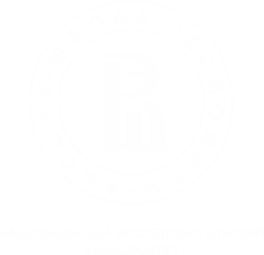 МИЭМ НИУ ВШЭ
Проект: «Исследование алгоритмов планирования радиоресурсов для обслуживания веб-трафика в беспроводных сетях с частотно-селективными замираниями»
Выполняют студенты:
Проничкина Валерия, БПМ-163 
Чижиков Илья, БПМ-162

Руководитель: 
Хоров Е. М.
Москва, 2018
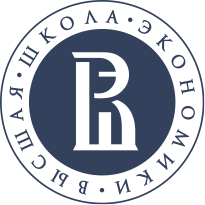 МИЭМ НИУ ВШЭ
Какую проблему надо решить?
В современном мире объём передаваемых и загружаемых данных растёт, а скорость загрузки остаётся неизменной.
1) Удовлетворить потребности пользователей
2) Увеличить скорость загрузки Web-страниц
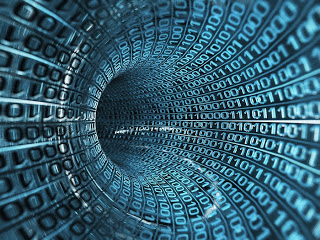 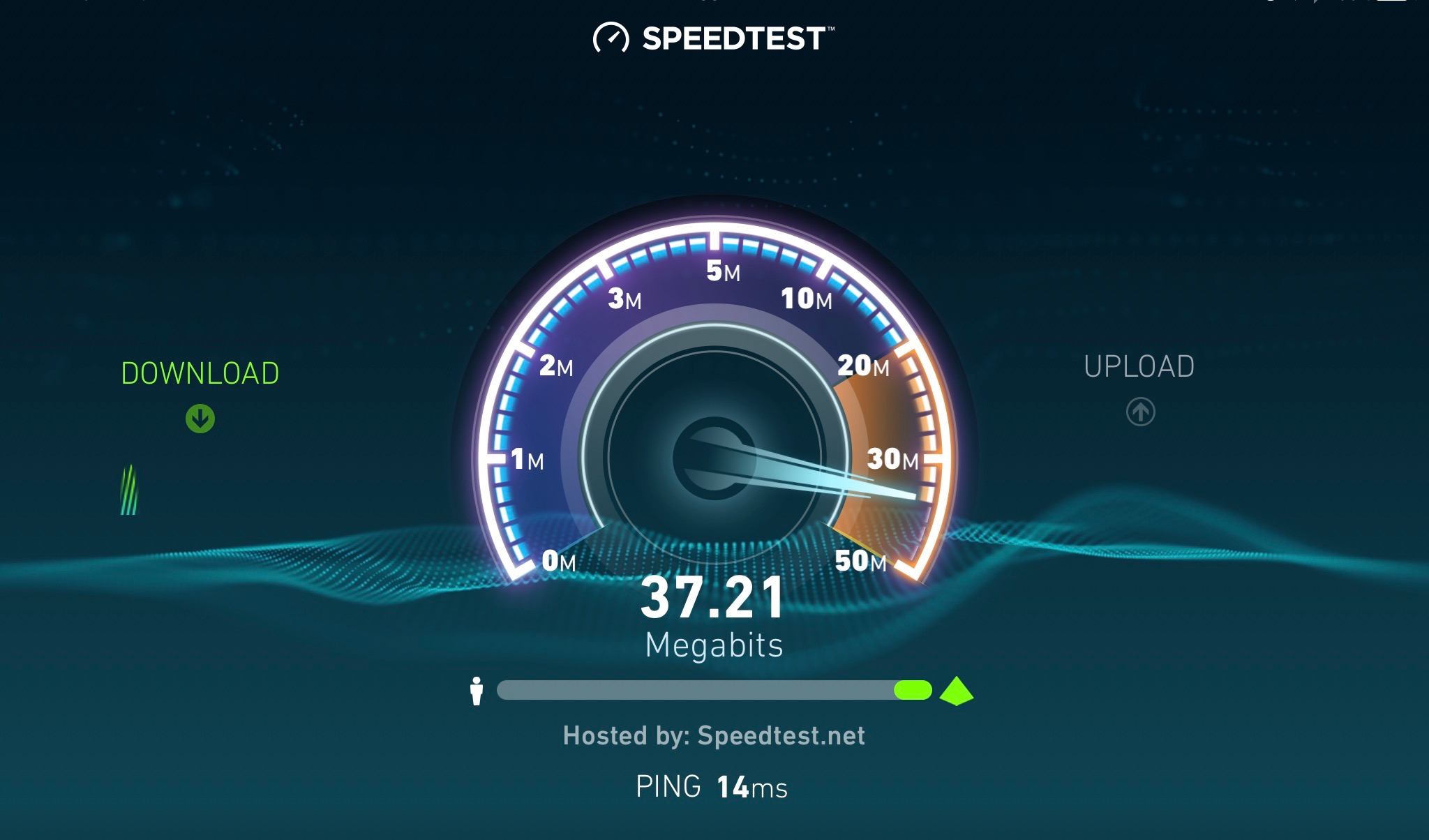 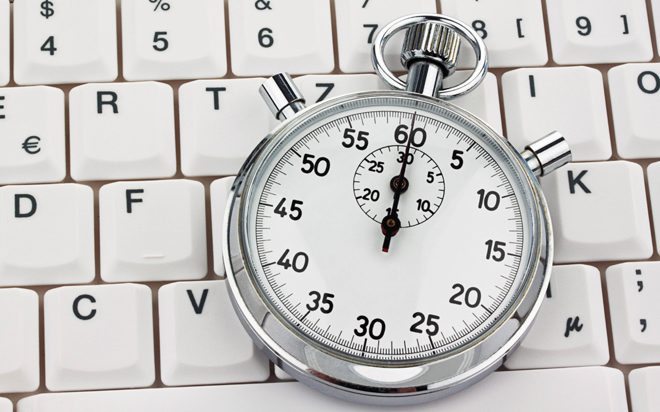 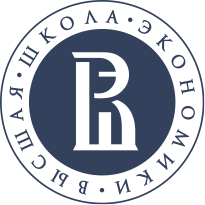 МИЭМ НИУ ВШЭ
Актуальность
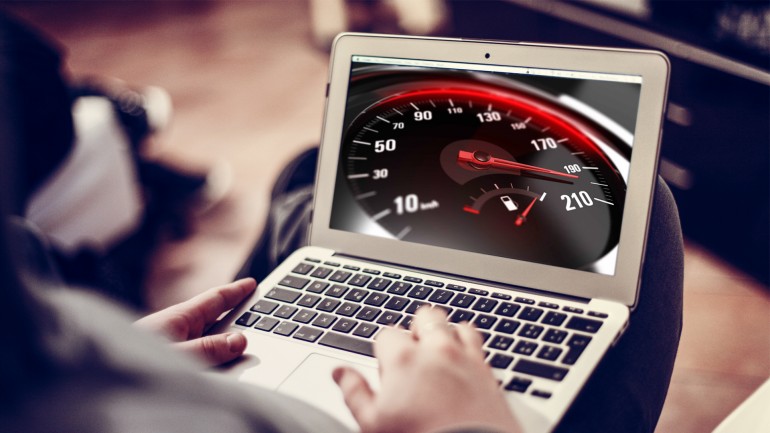 -Улучшение качества обслуживания пользователей

- Важная роль в развитии сотовых сетей
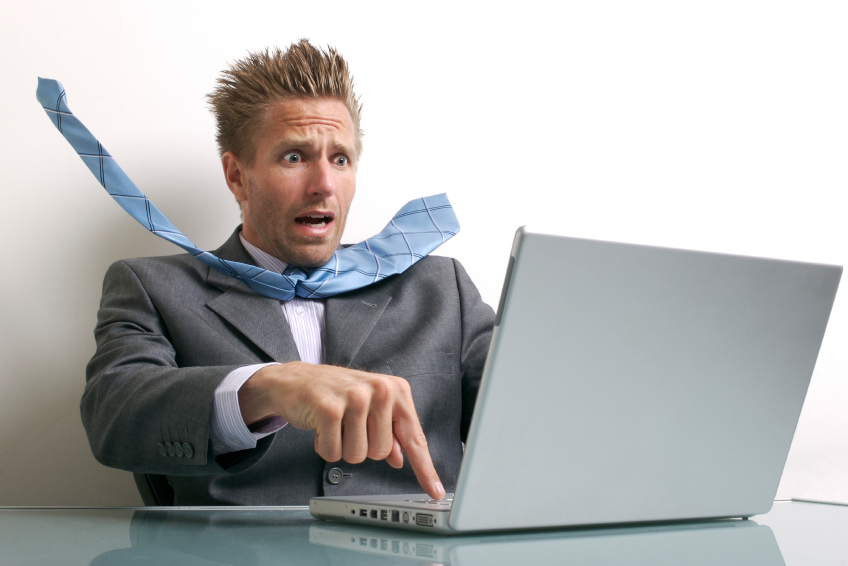 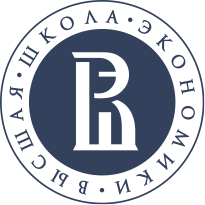 МИЭМ НИУ ВШЭ
Какой результат будет получен?
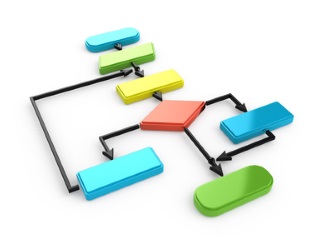 Разработаем алгоритм, который позволит увеличить скорость загрузки Web-страниц.
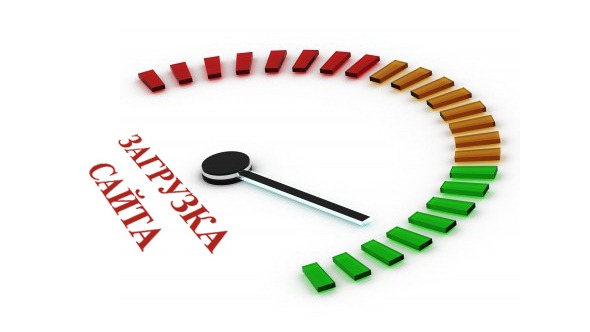 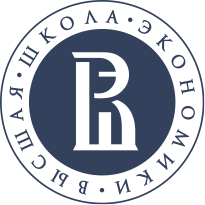 МИЭМ НИУ ВШЭ
План работы:
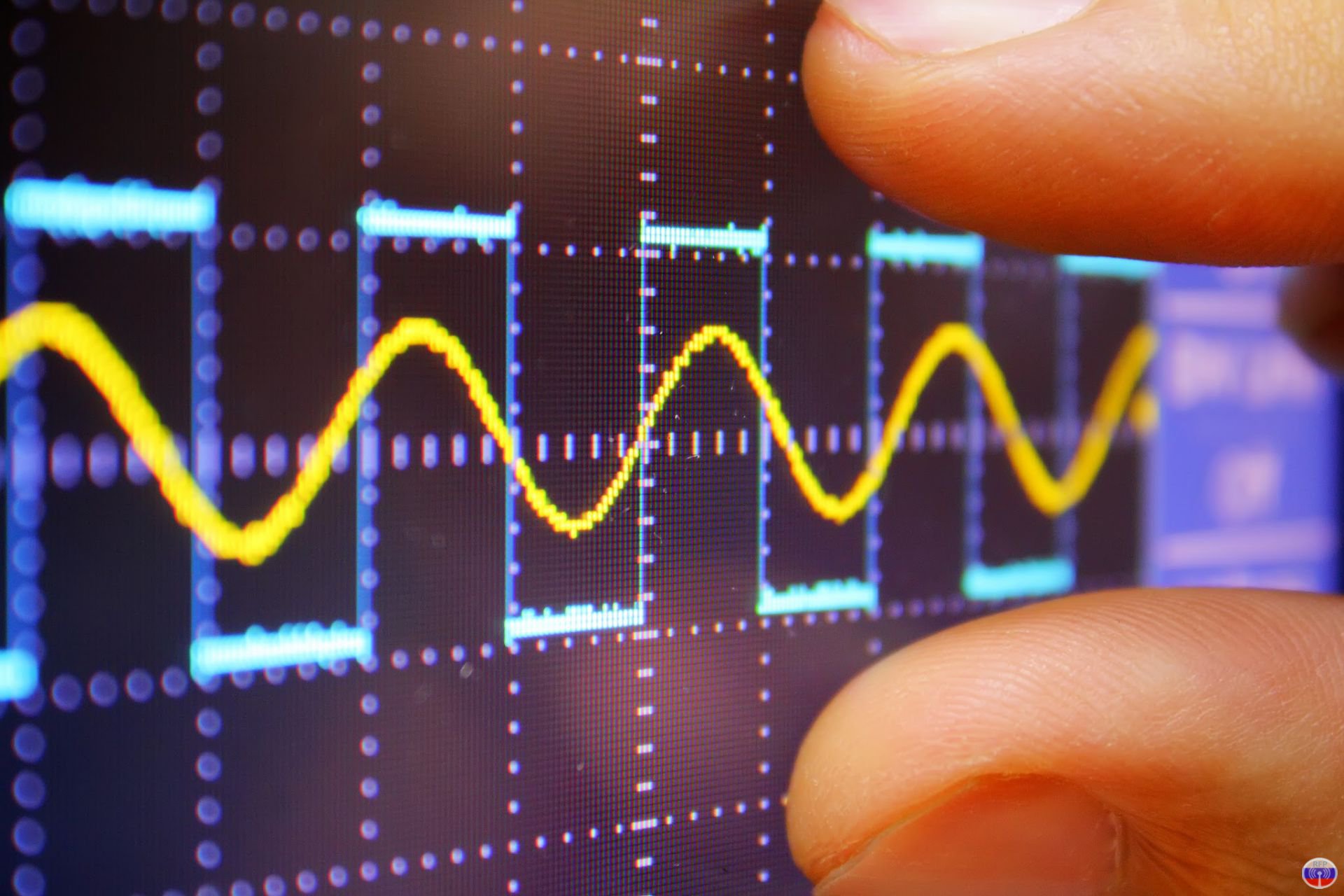 1) Построить планировщик 
2) Реализовать его в программном коде
3) Провести эксперименты и получить первые результаты
4) Написать статью для IEEE
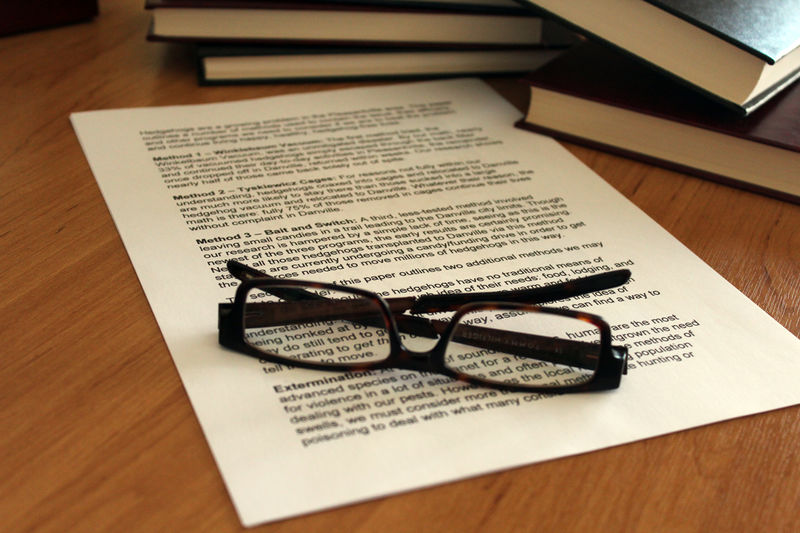 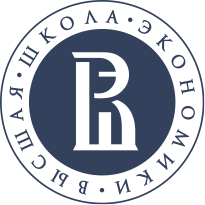 МИЭМ НИУ ВШЭ
Распределение ролей в команде.
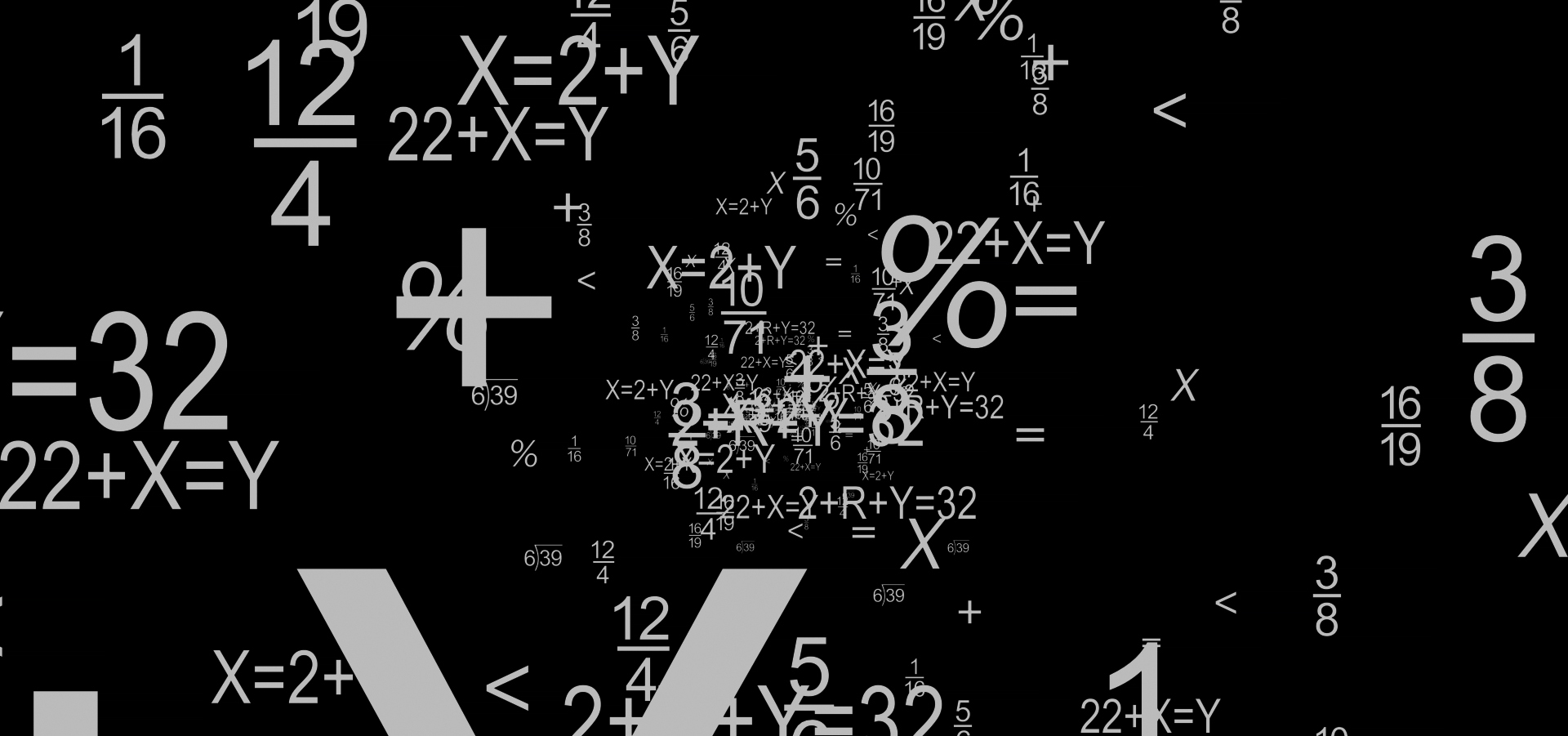 Лидер проекта 
Занимается созданием математического алгоритма для поставленной задачи, а также обеспечивает координацию студентов в проекте, докладывает руководителю проекта о состоянии дел.
2. Администратор проекта
Занимается написанием кода для нужного алгоритма, а также обеспечивает ведение проектной документации и единое информационное поле, проводит мониторинг промежуточных результатов.
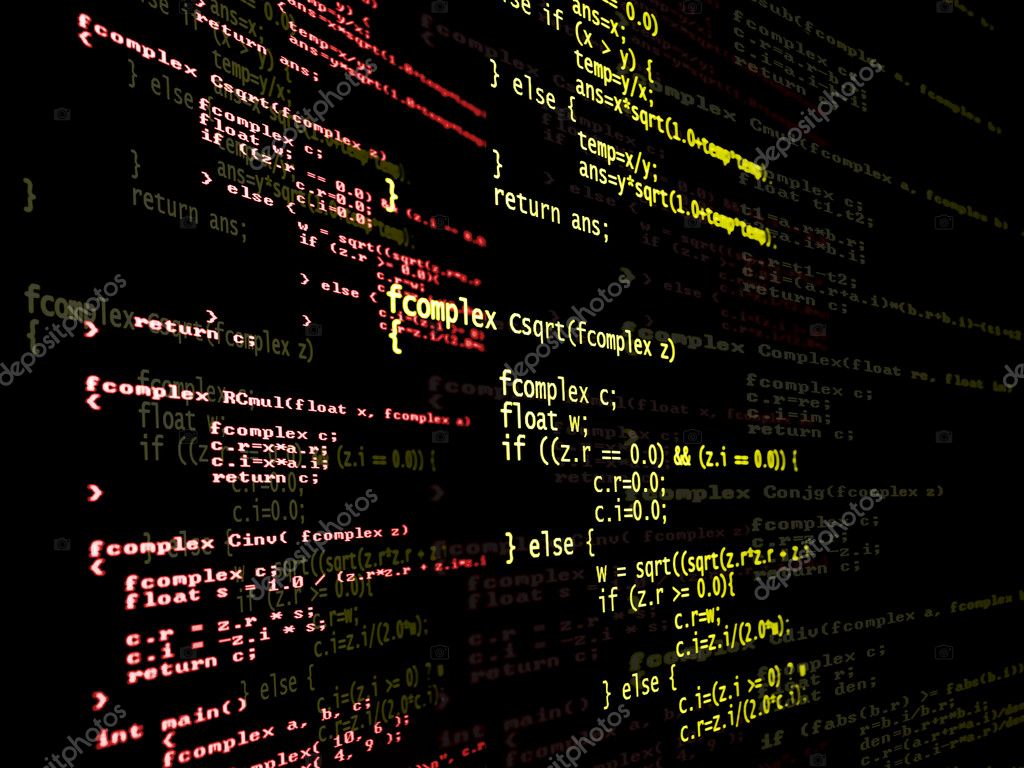 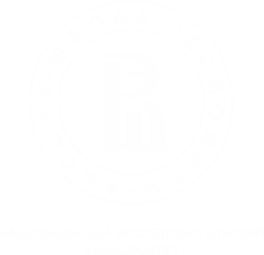 Телефон: +79672582855
                 +79671572500
Почта: ivchizhikov@edu.hse.ru
vspronichkina@edu.hse.ru